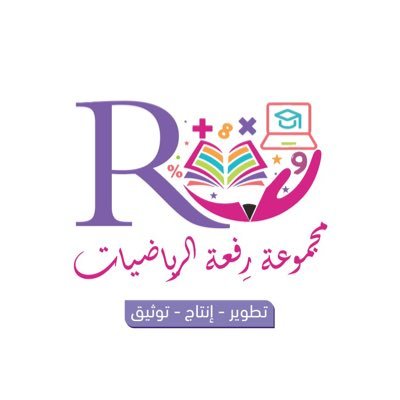 2-5  
جمـع العـدد ونفسه مضافا إلية 1 ، أو مطروحا منه 1
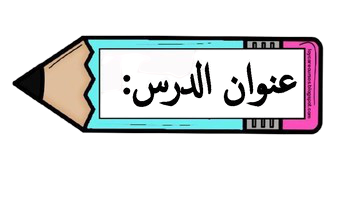 أ.أحـمـد الأحـمـدي  @ahmad9963
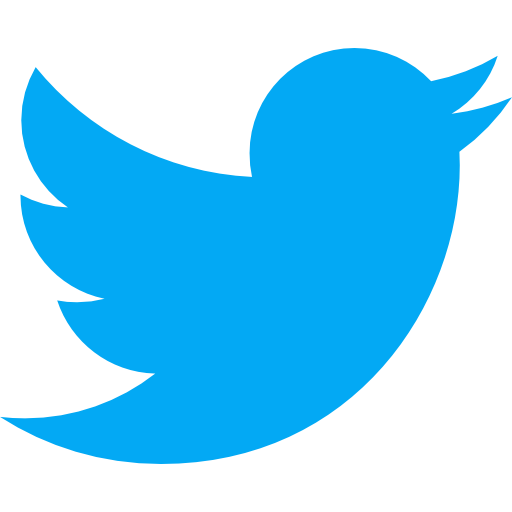 1
فكرة الدرس

أستعمل حقائق جمع العدد ونفسه ، لأجد ناتج الجمع في حقائق أخرى .
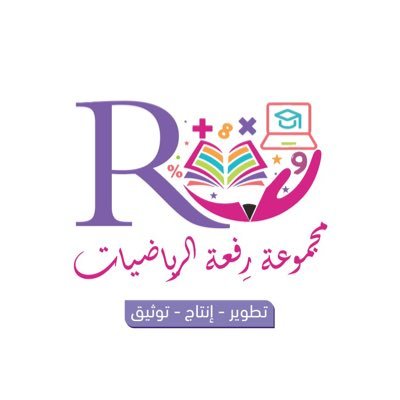 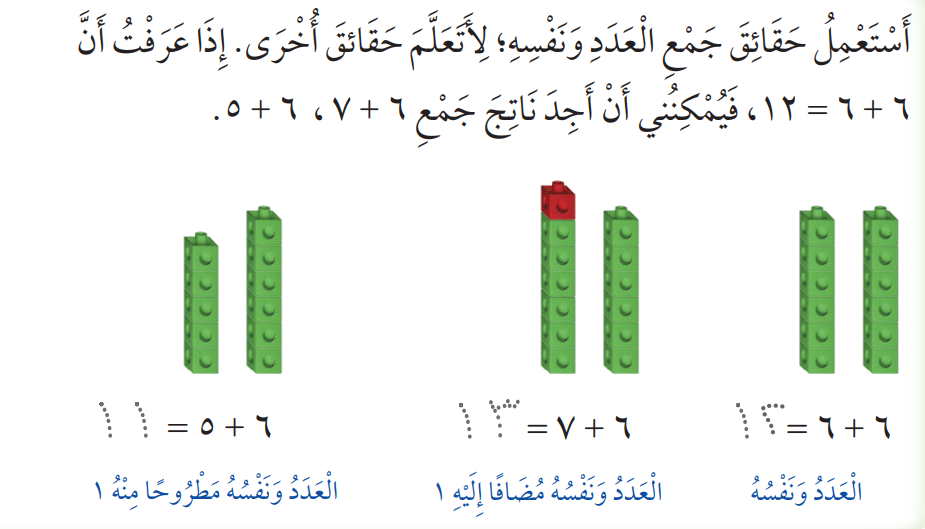 2
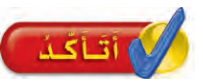 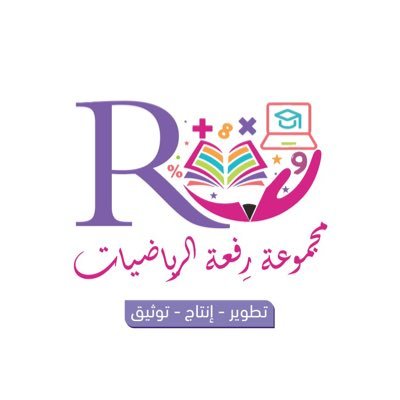 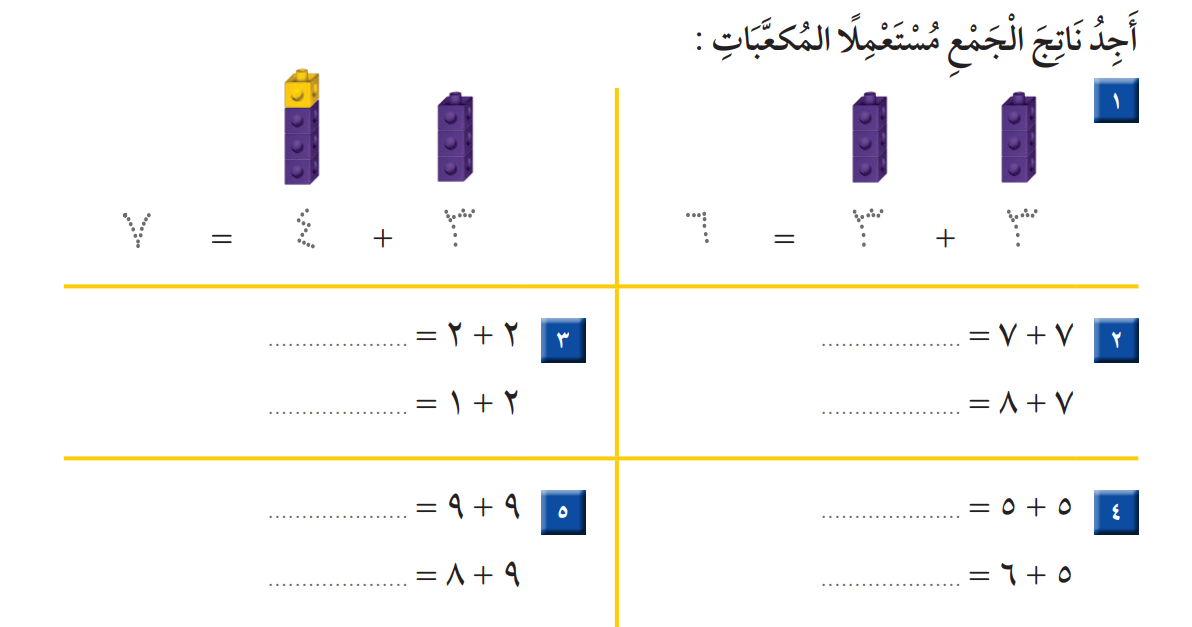 3
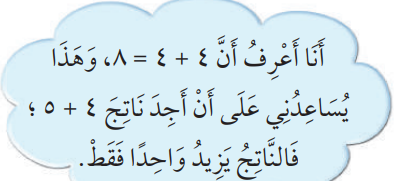 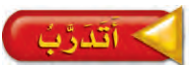 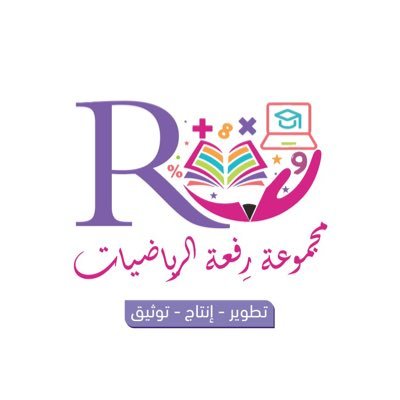 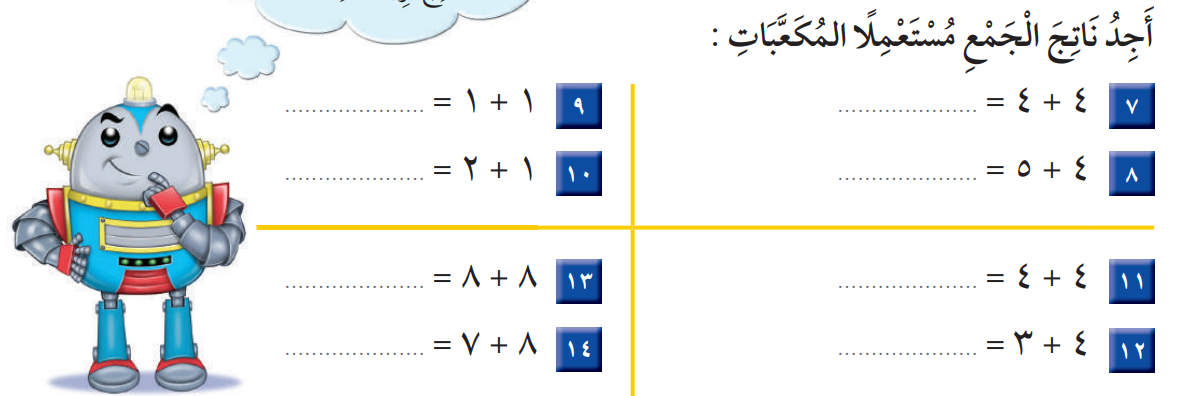 4
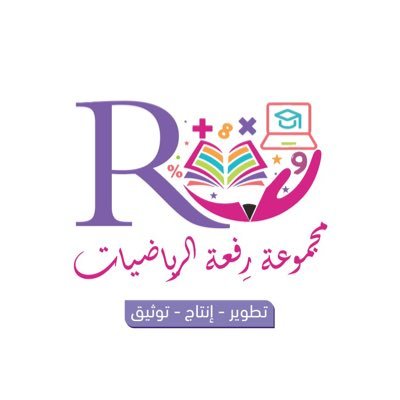 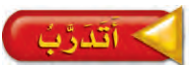 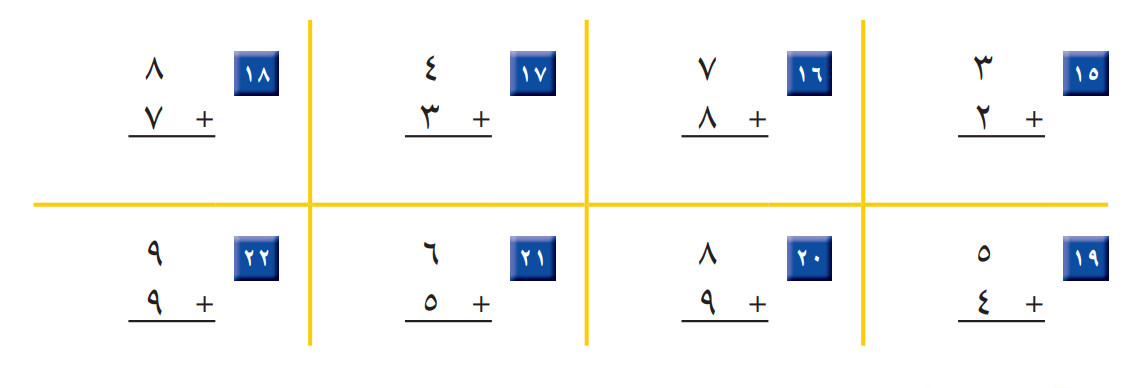 5
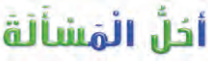 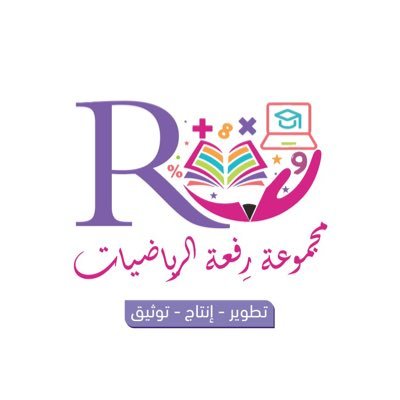 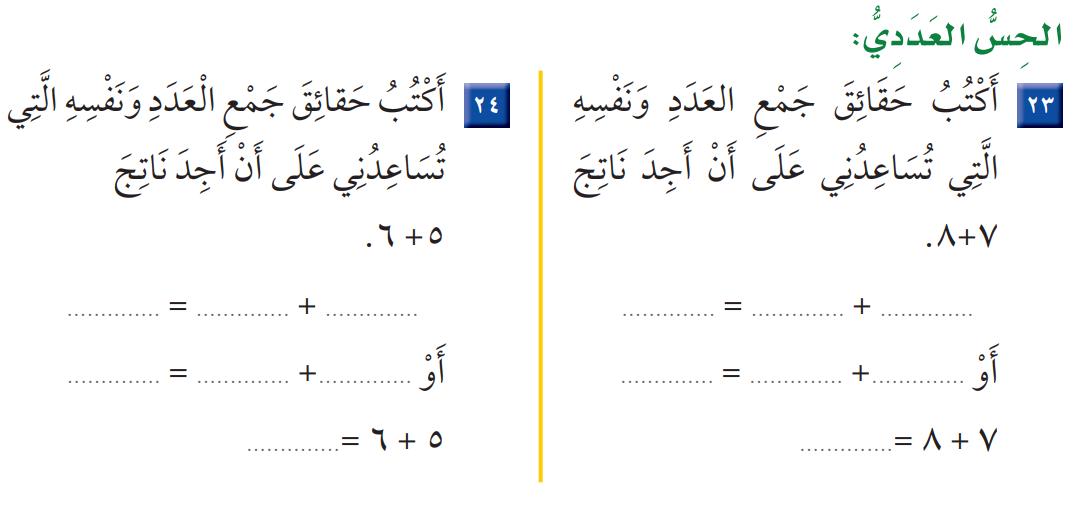 6